Инструкция по работес программой«OC3 Хронолайнер»
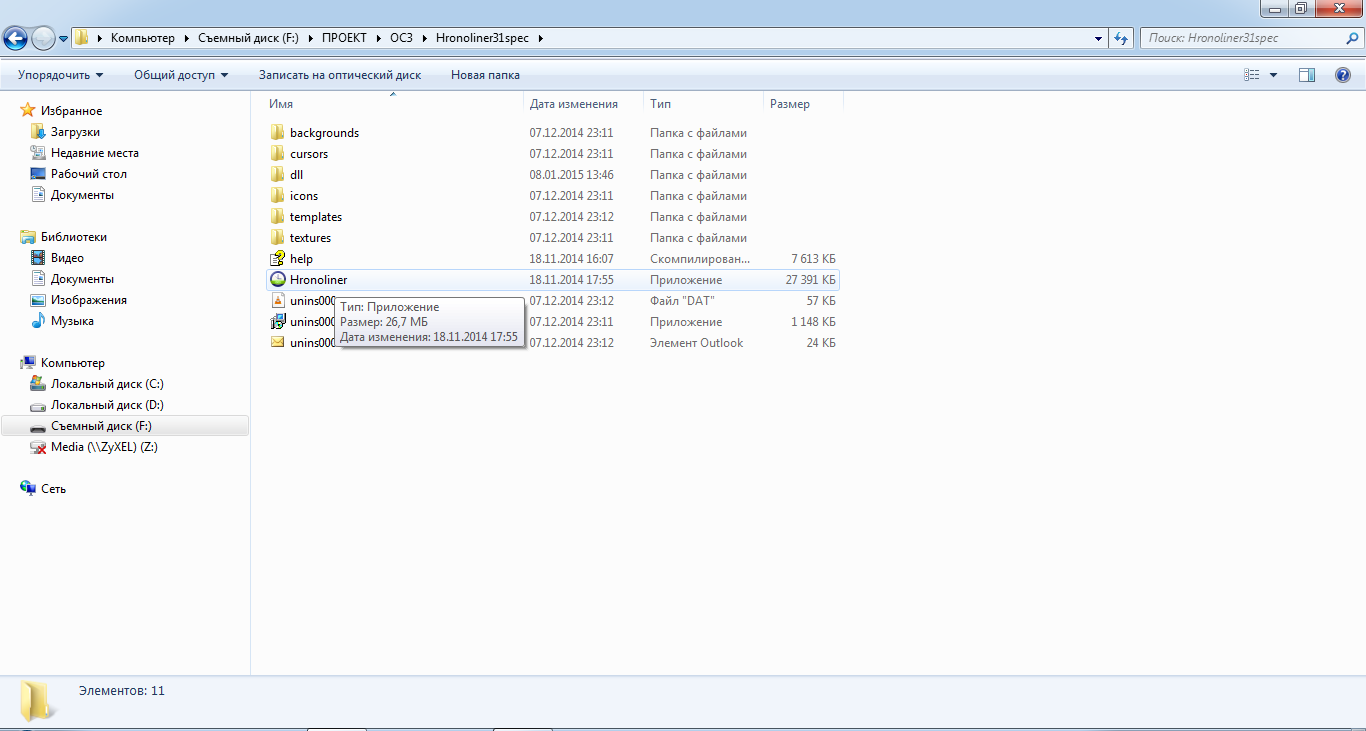 Загружаем Хронолайнер
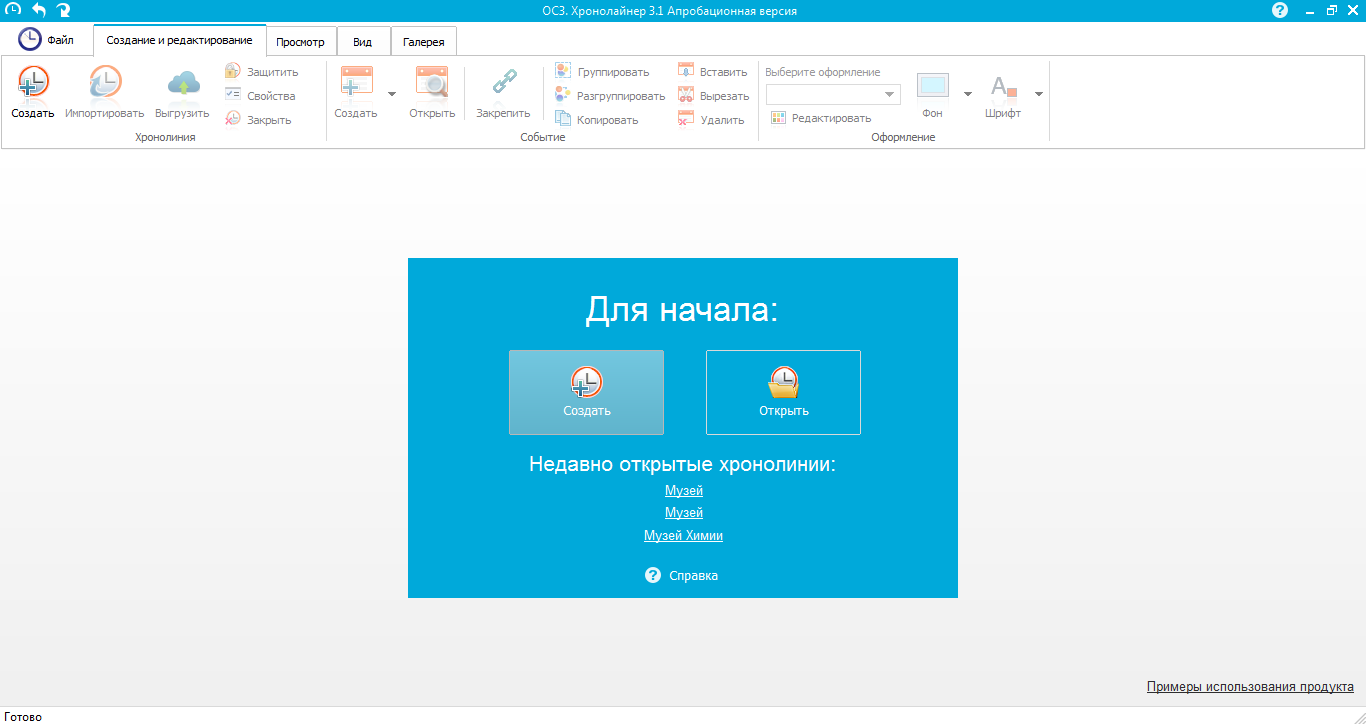 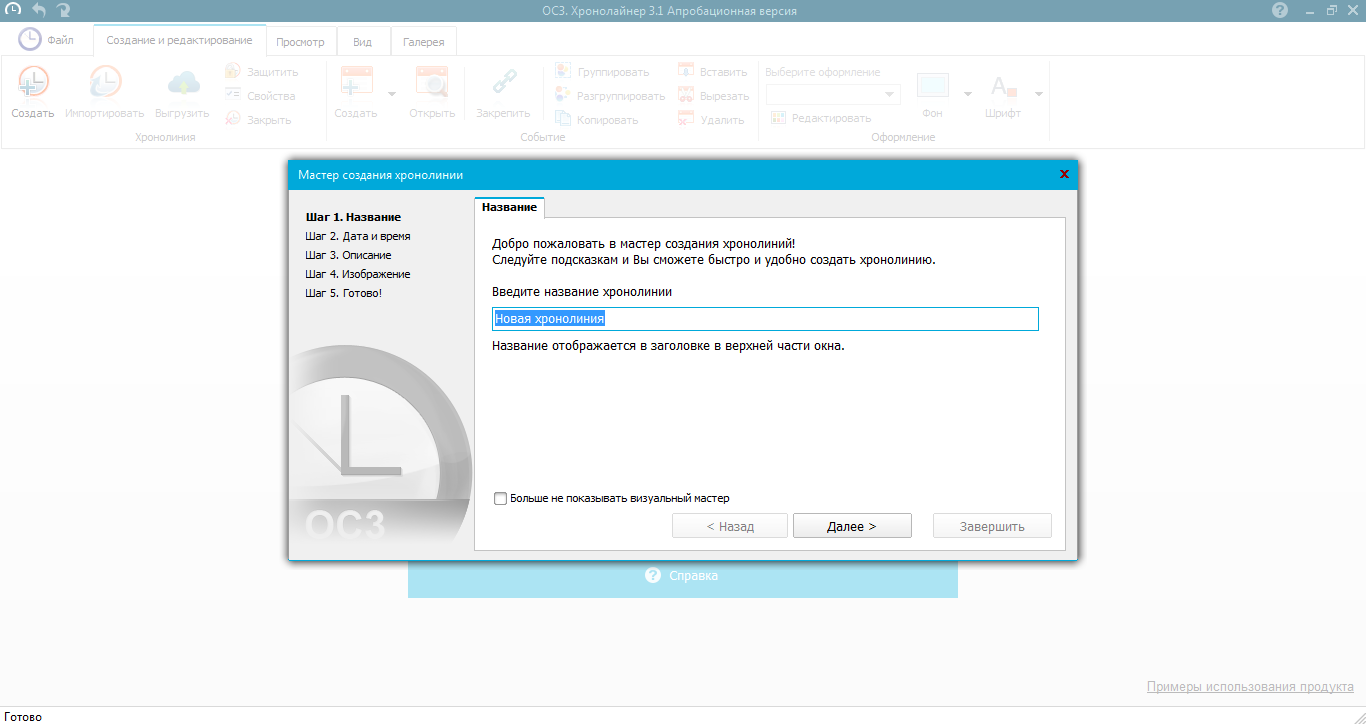 Вводим название своей Хронолинии
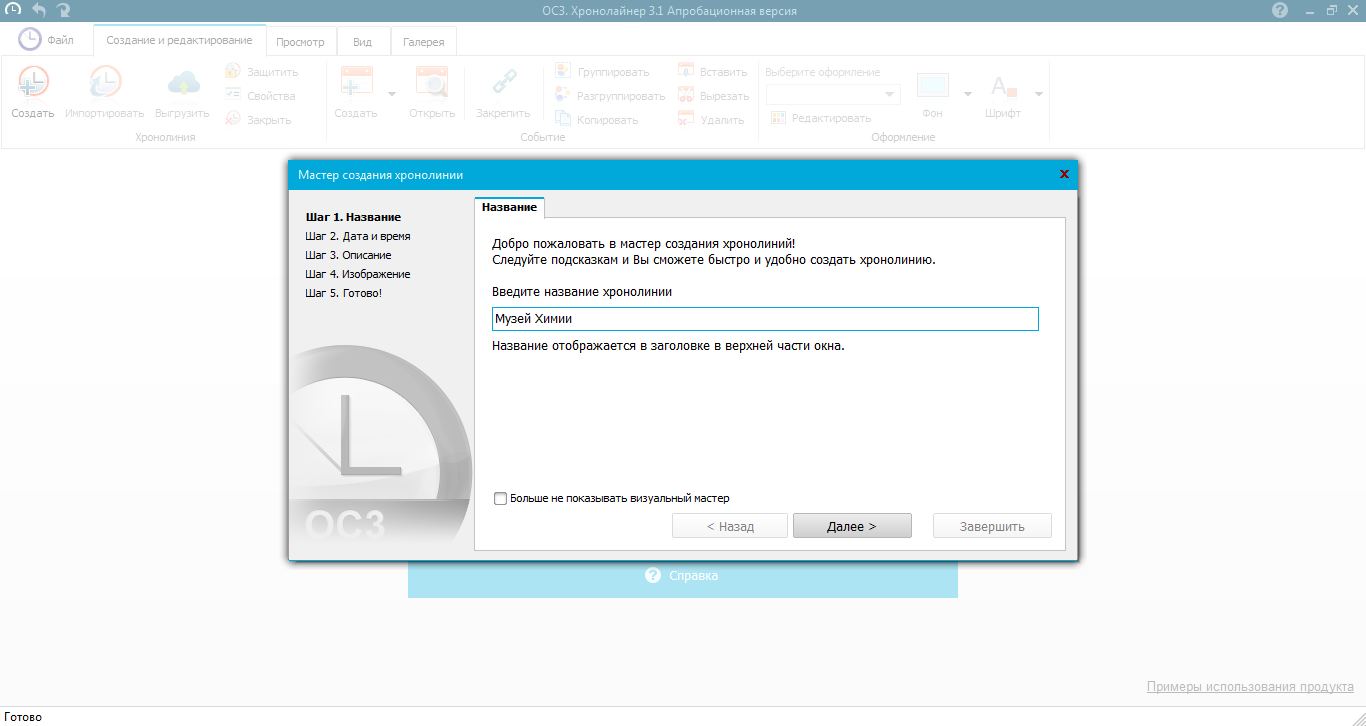 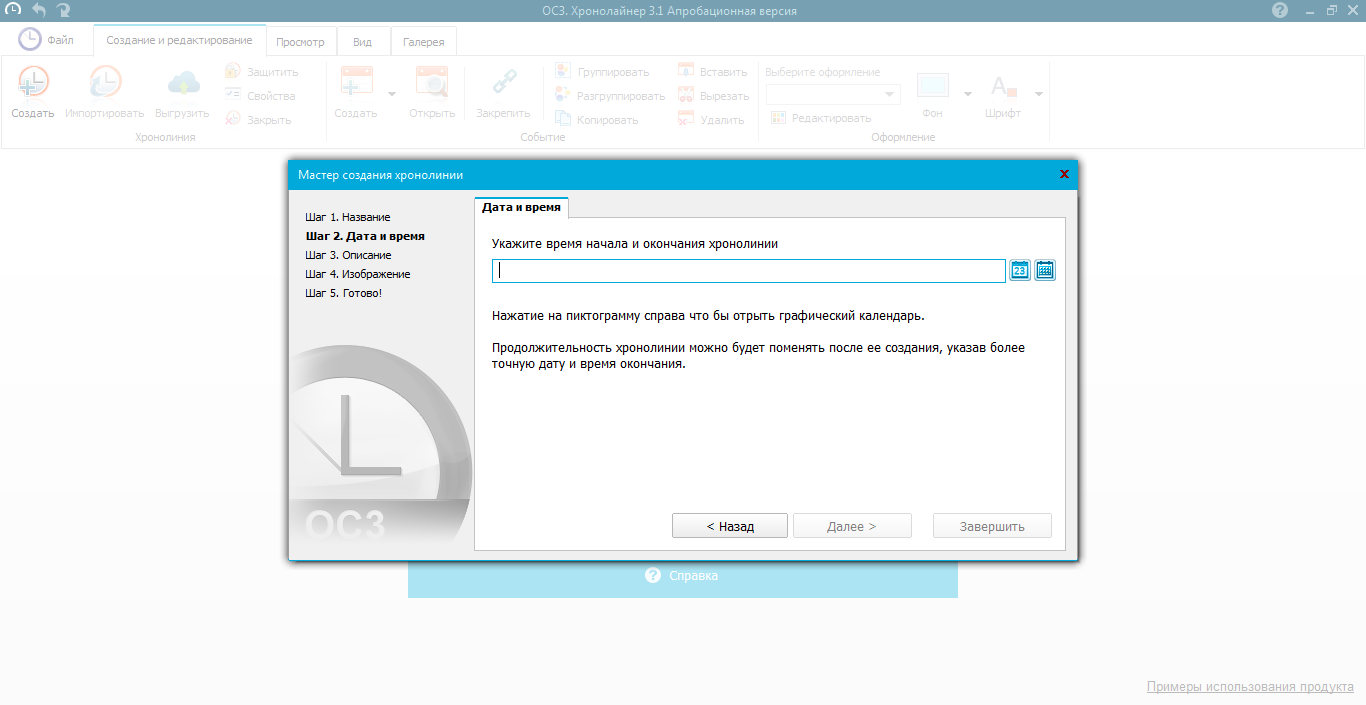 Выбираем календарь
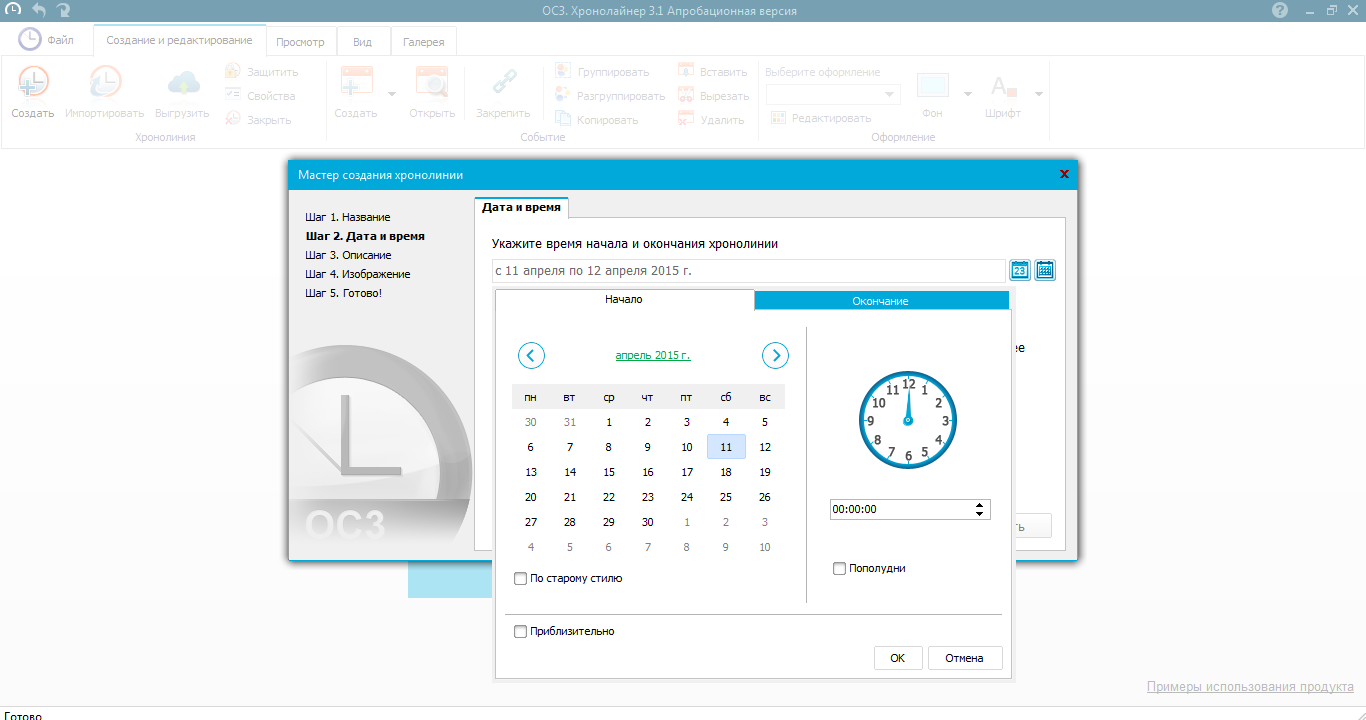 Для переключения времени необходимо нажимать на  месяц…
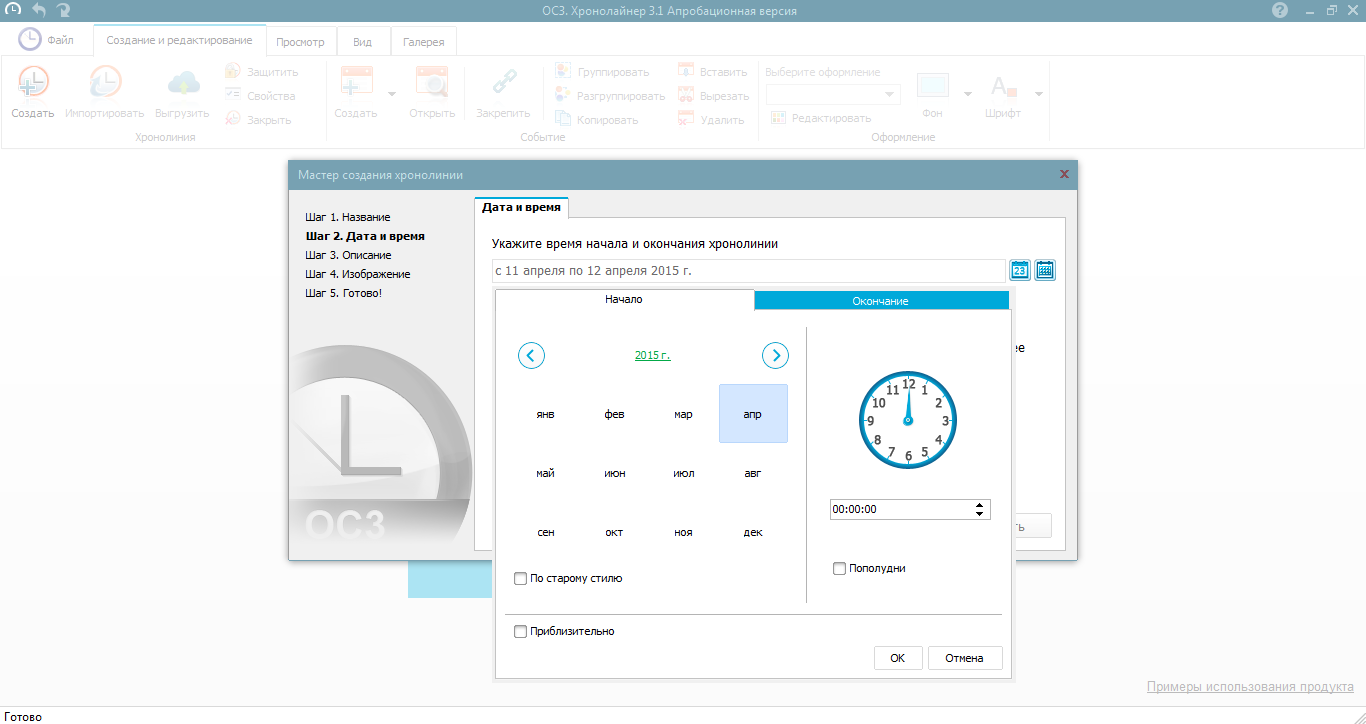 …год, десятилетие, век,
тысячелетие…
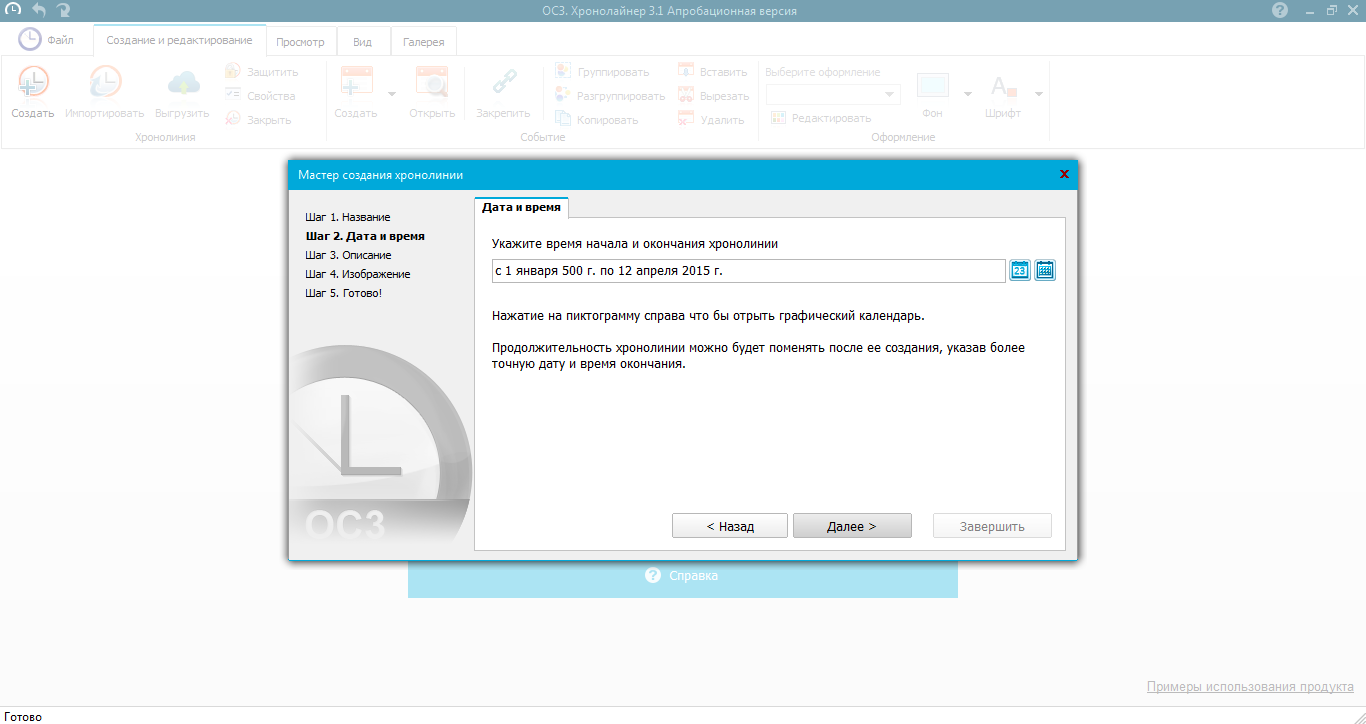 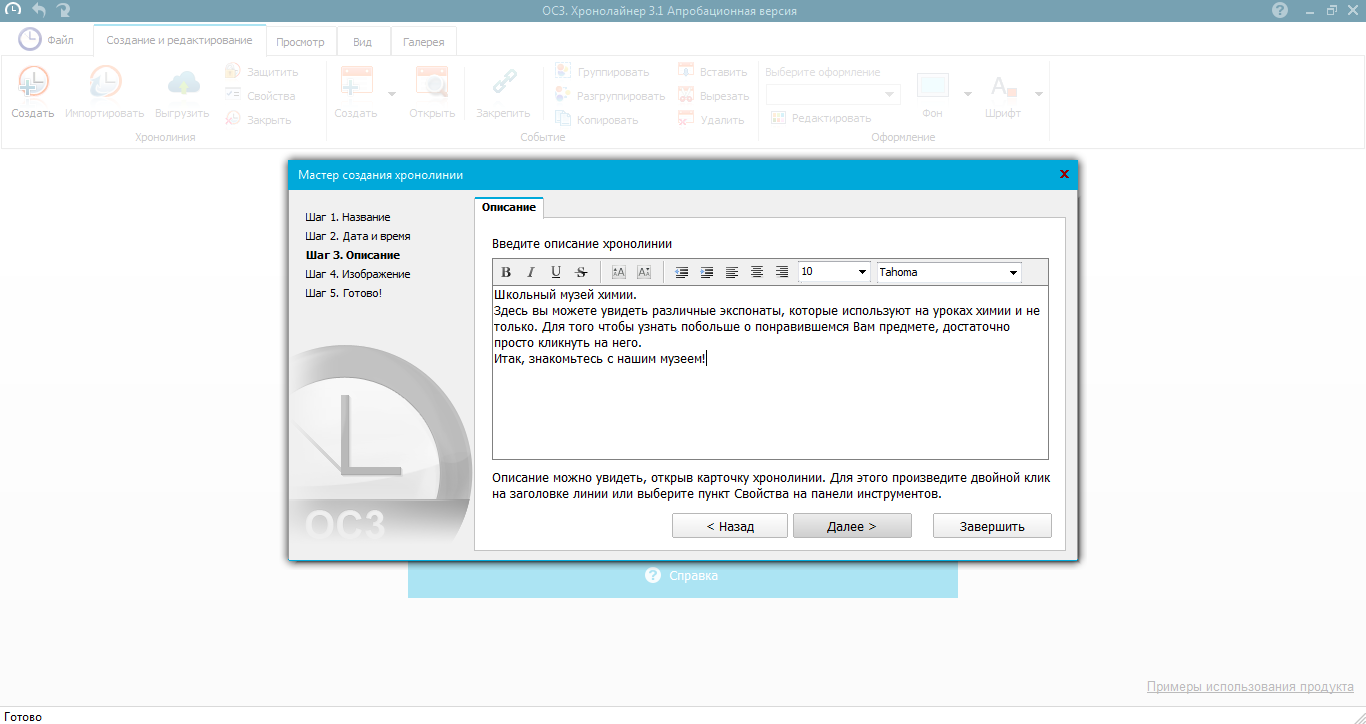 Вводим описание хронолинии
 и нажимаем далее
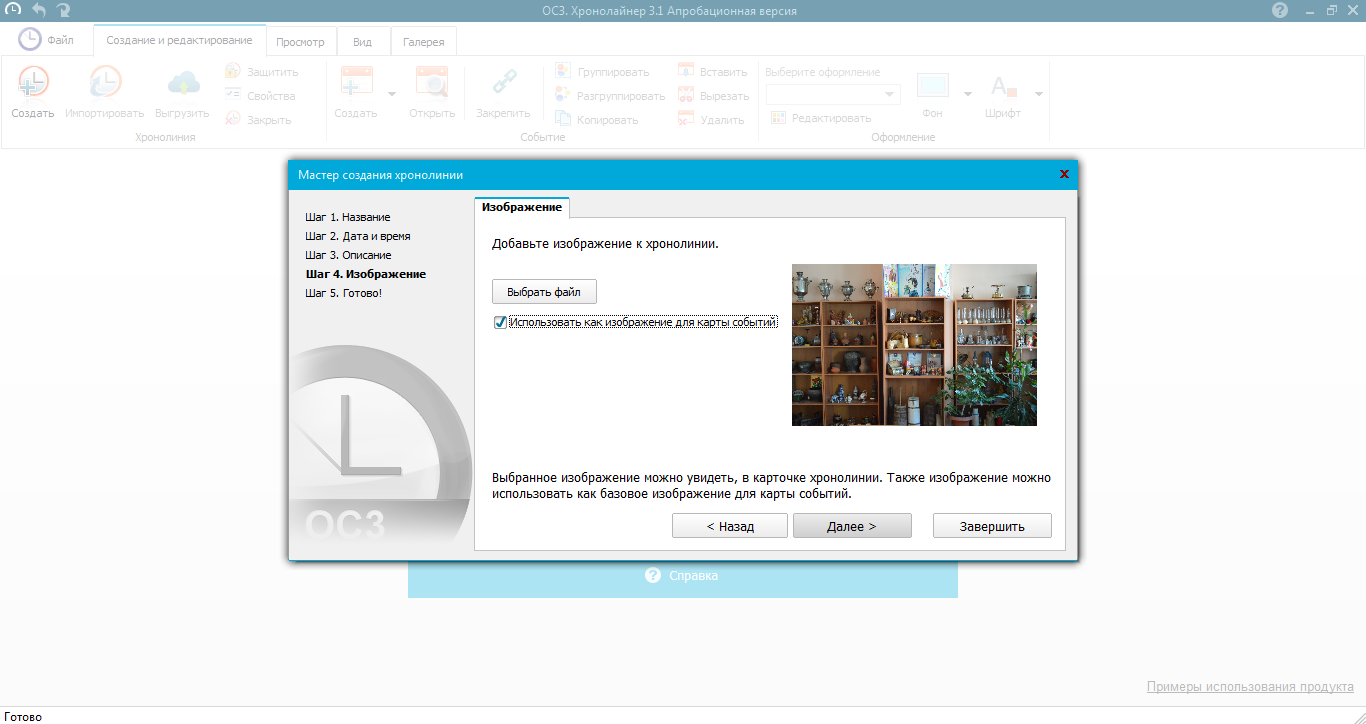 Выбираем изображение для хронолинии
и ставим галочку для использования
фотографии в карте событий
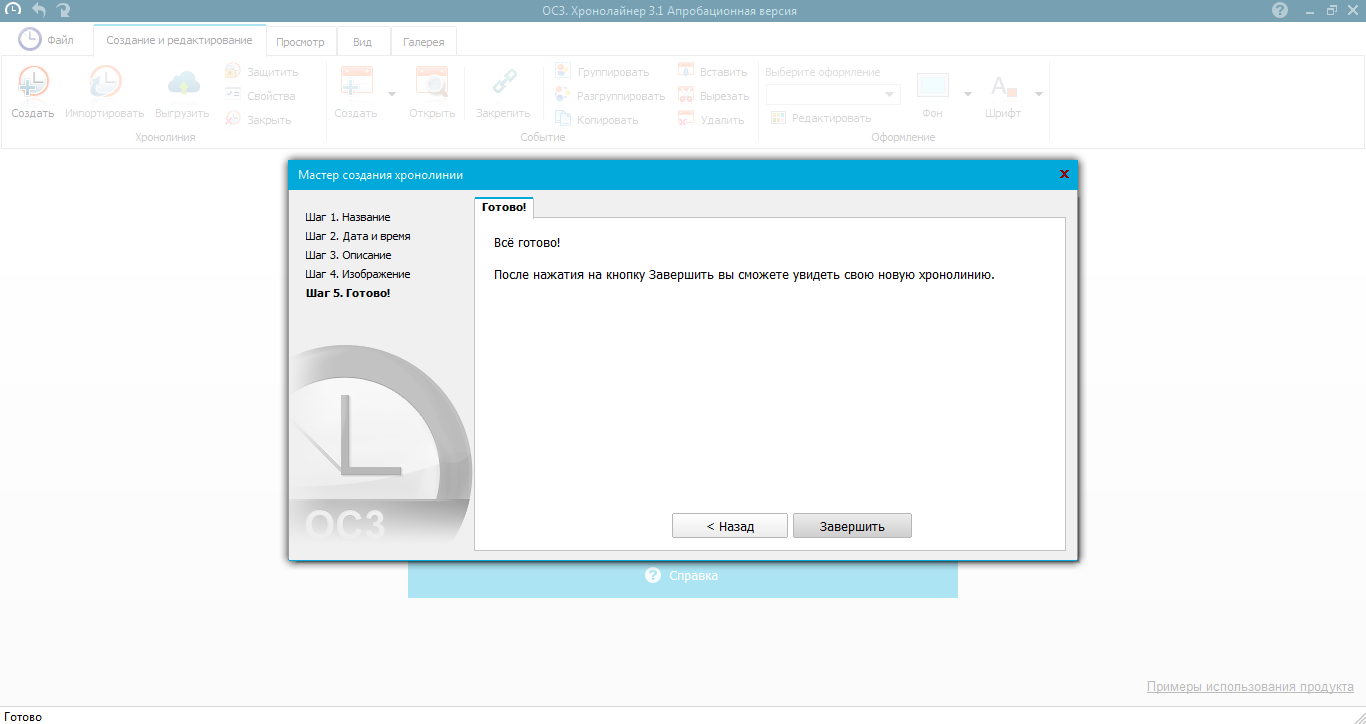 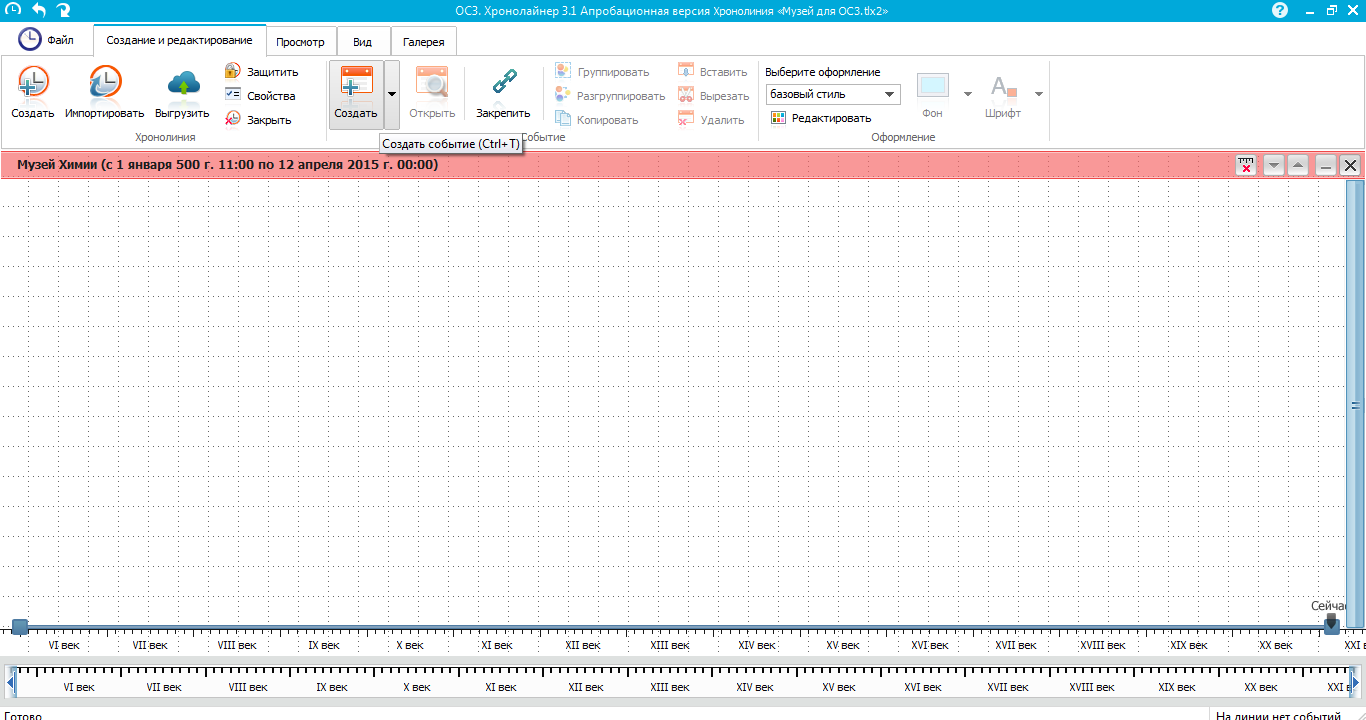 Создаем событие, указывая дату на хронолинии
Пишем событие
Дата выходит согласно выбранной
на хронолинии
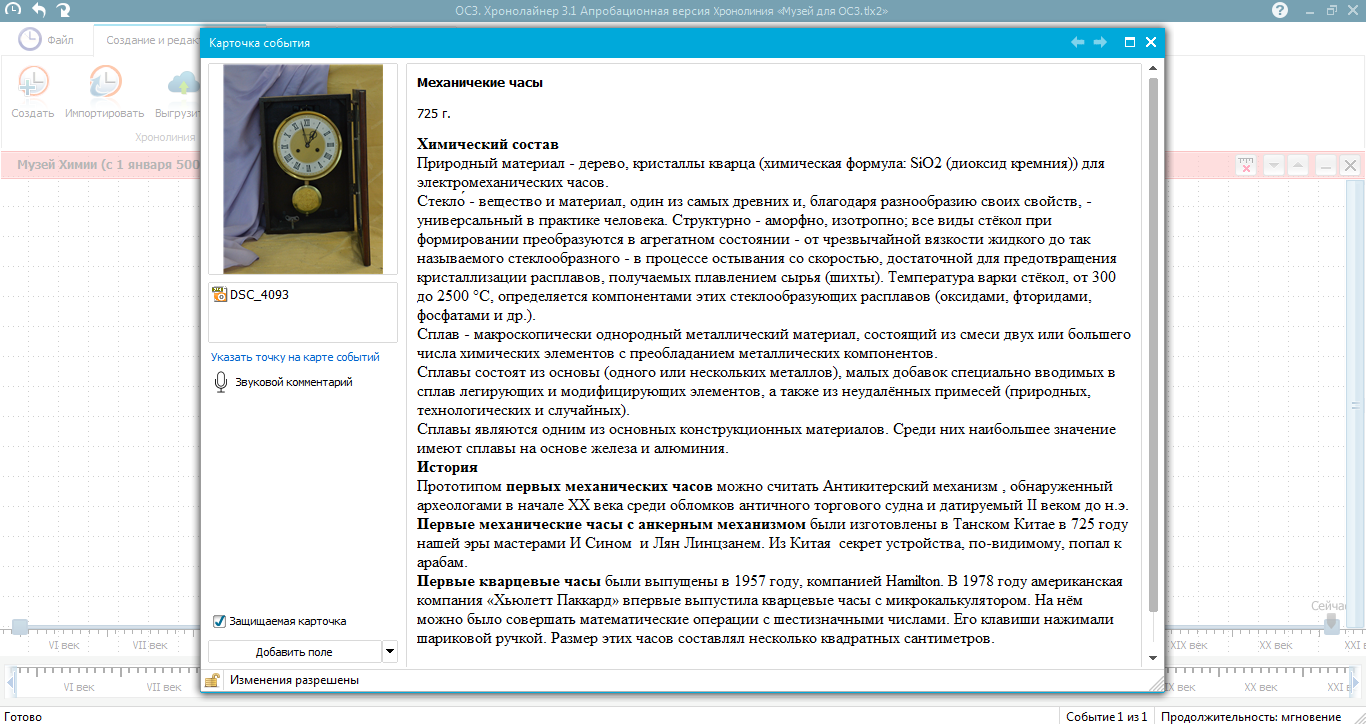 Заполняем
описание
Добавляем фотографии
При добавлении описания можно менять шрифт, цвет и  размер шрифта и т.д.
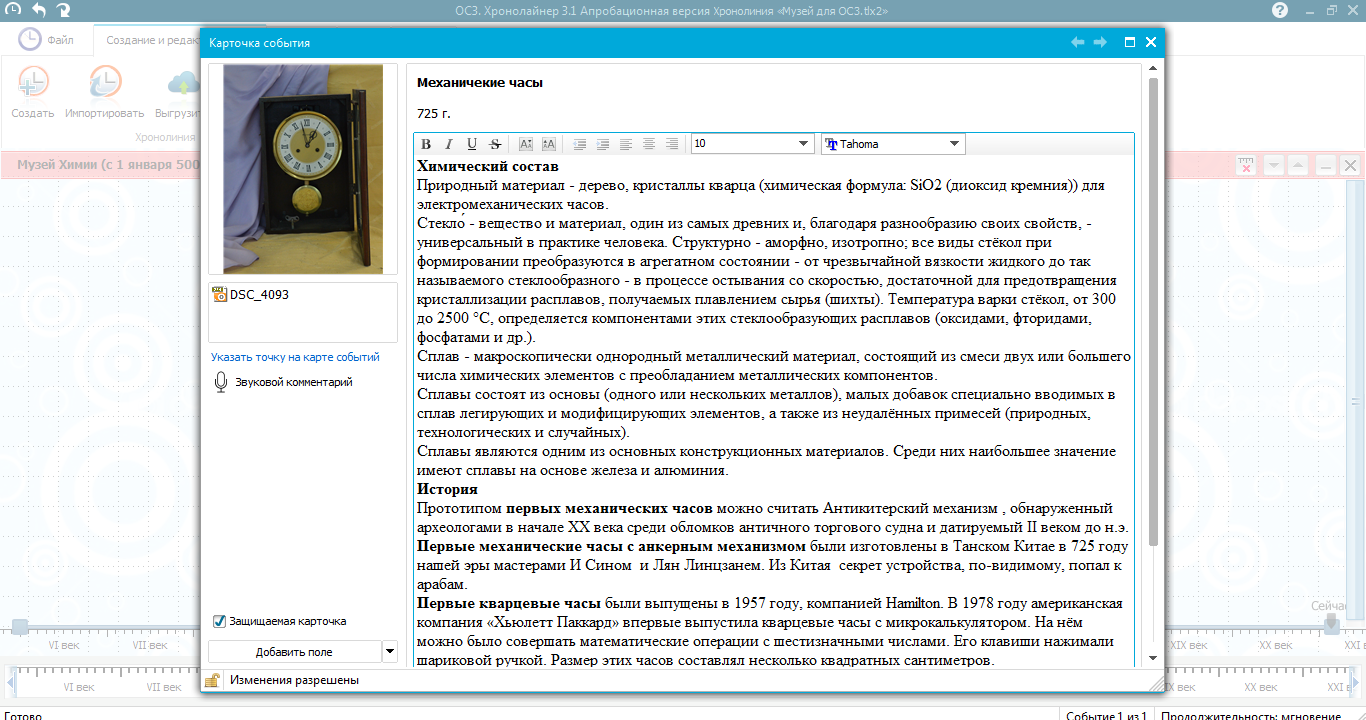 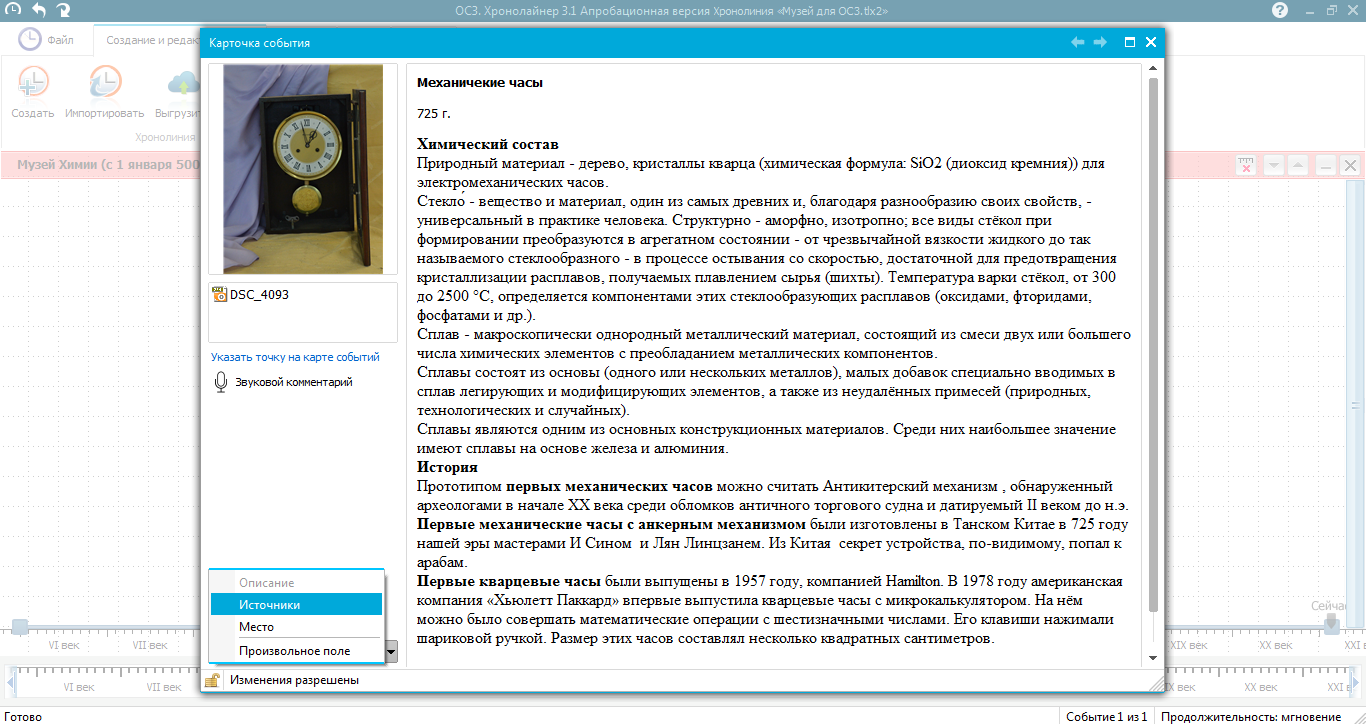 Добавляем поле
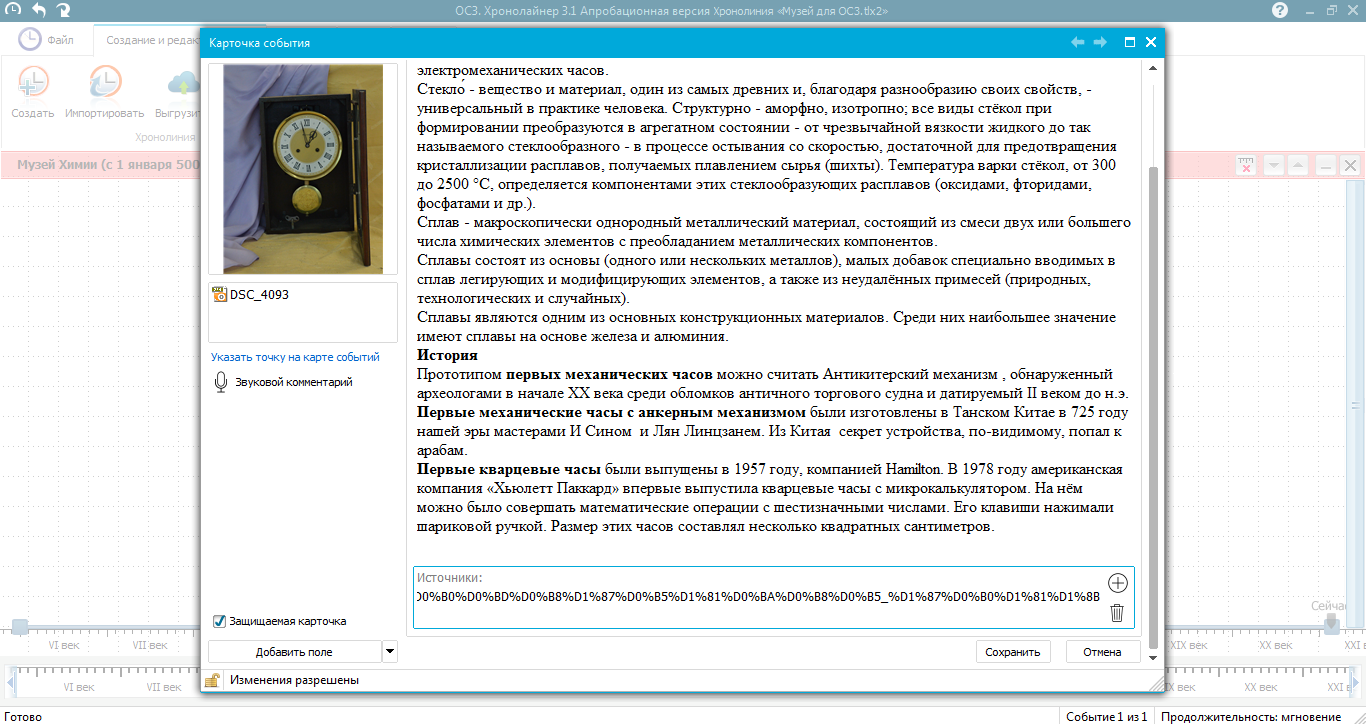 Сохраняем карточку
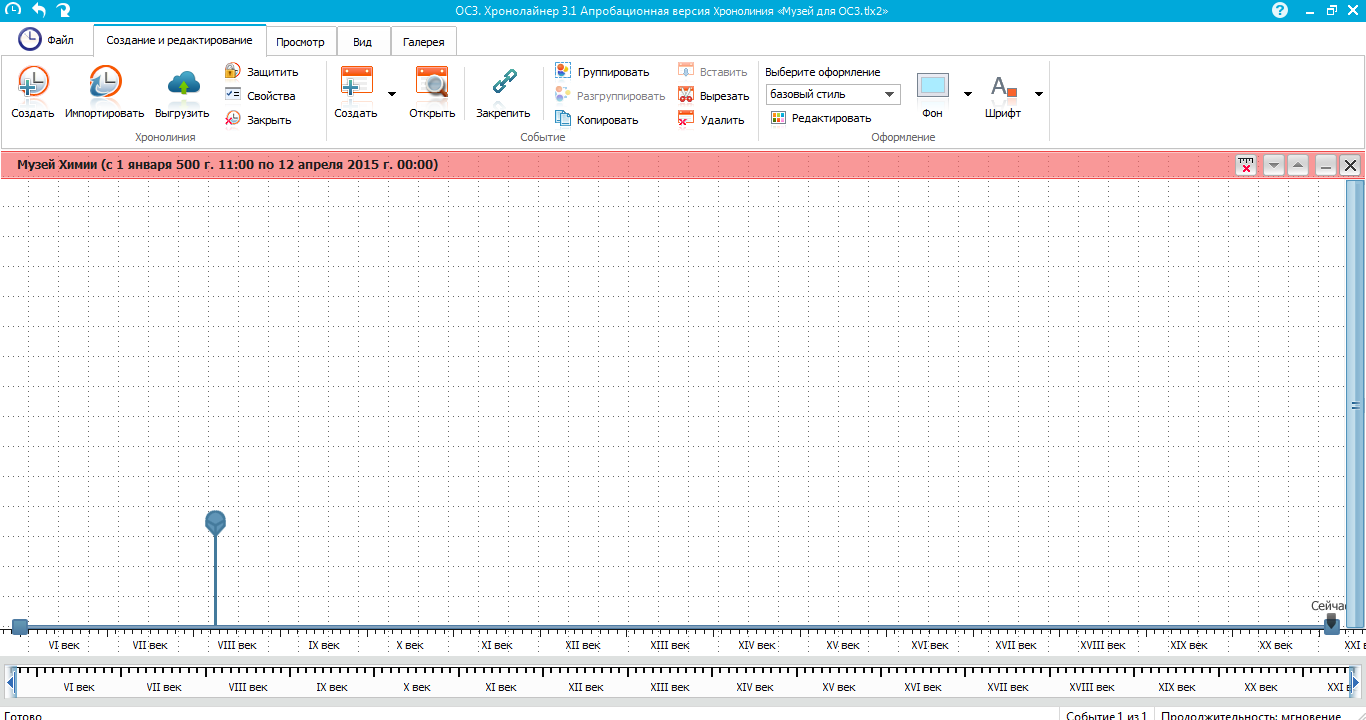 Карточка на хронолинии
Разные формы демонстрации данных
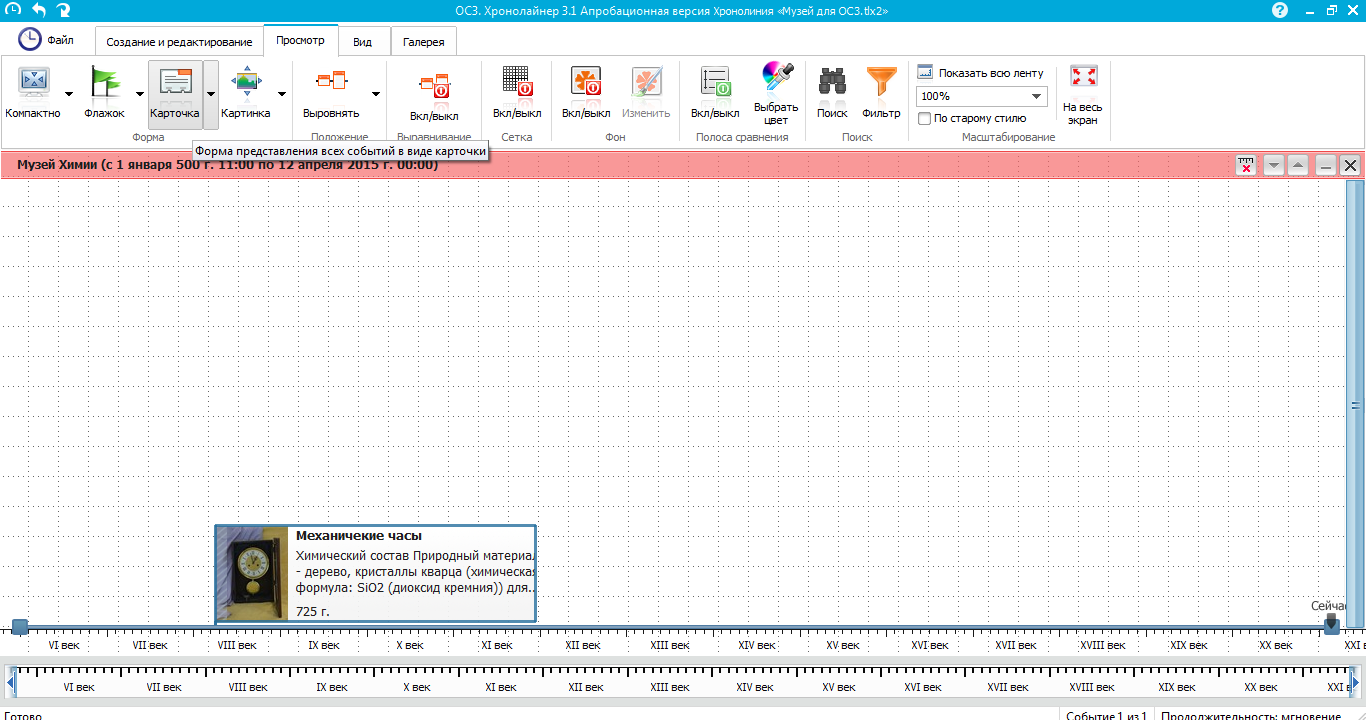 Использование фона преображает вид экспозиции
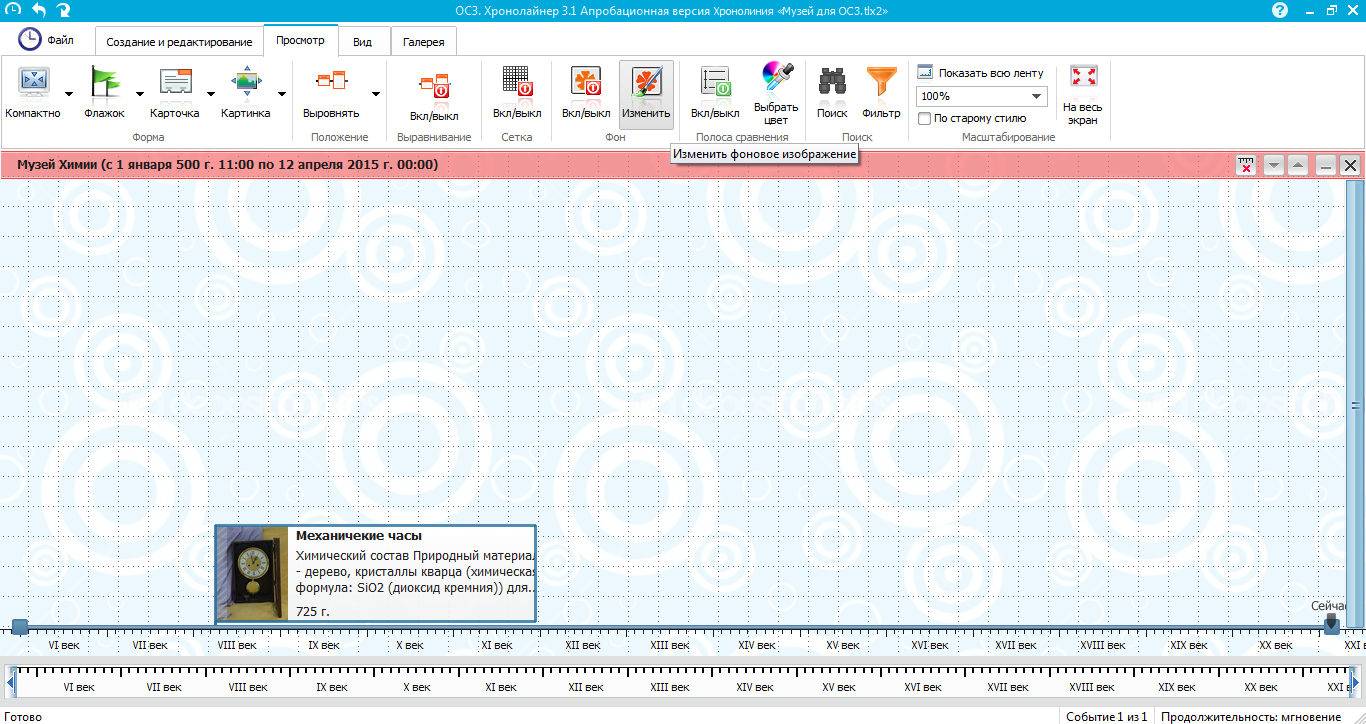 Если экспозиция содержит много событий, можно воспользоваться поиском для нахождения данных
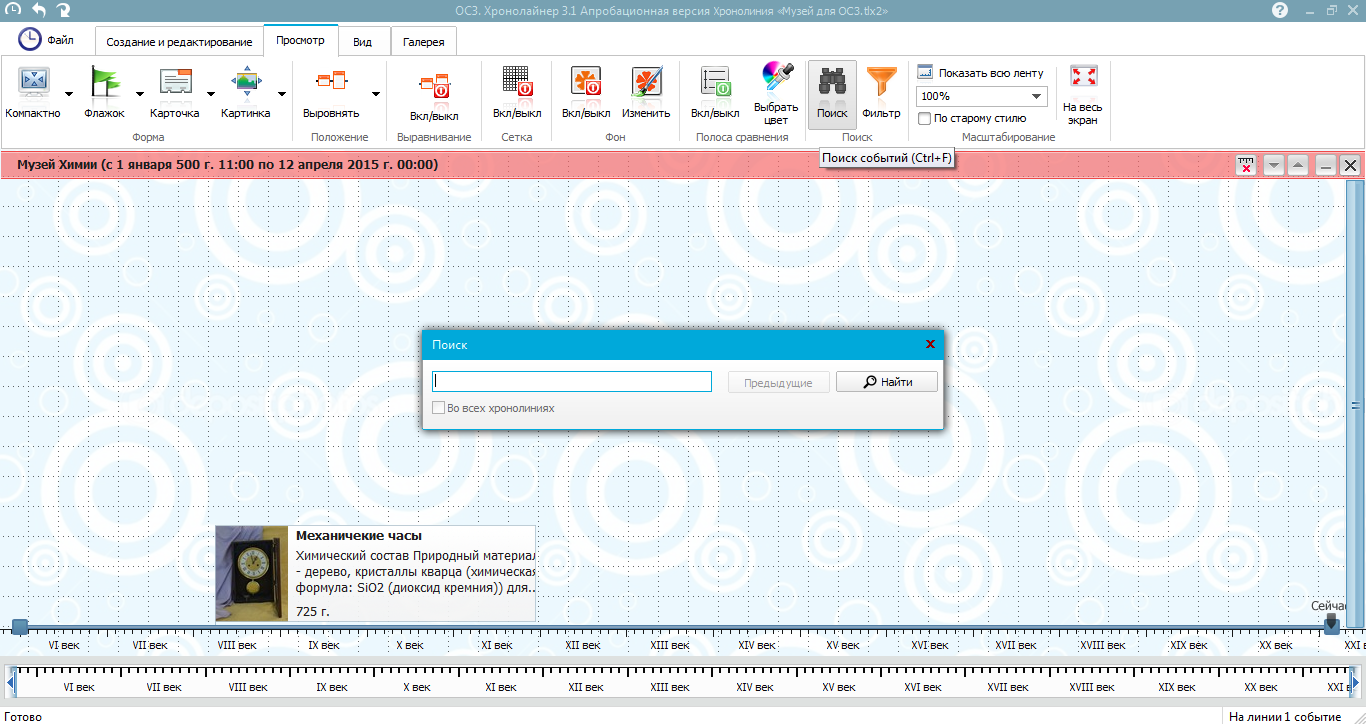 Существует 4 рабочие области, можно выбрать для себя ту, в которой будет удобнее работать
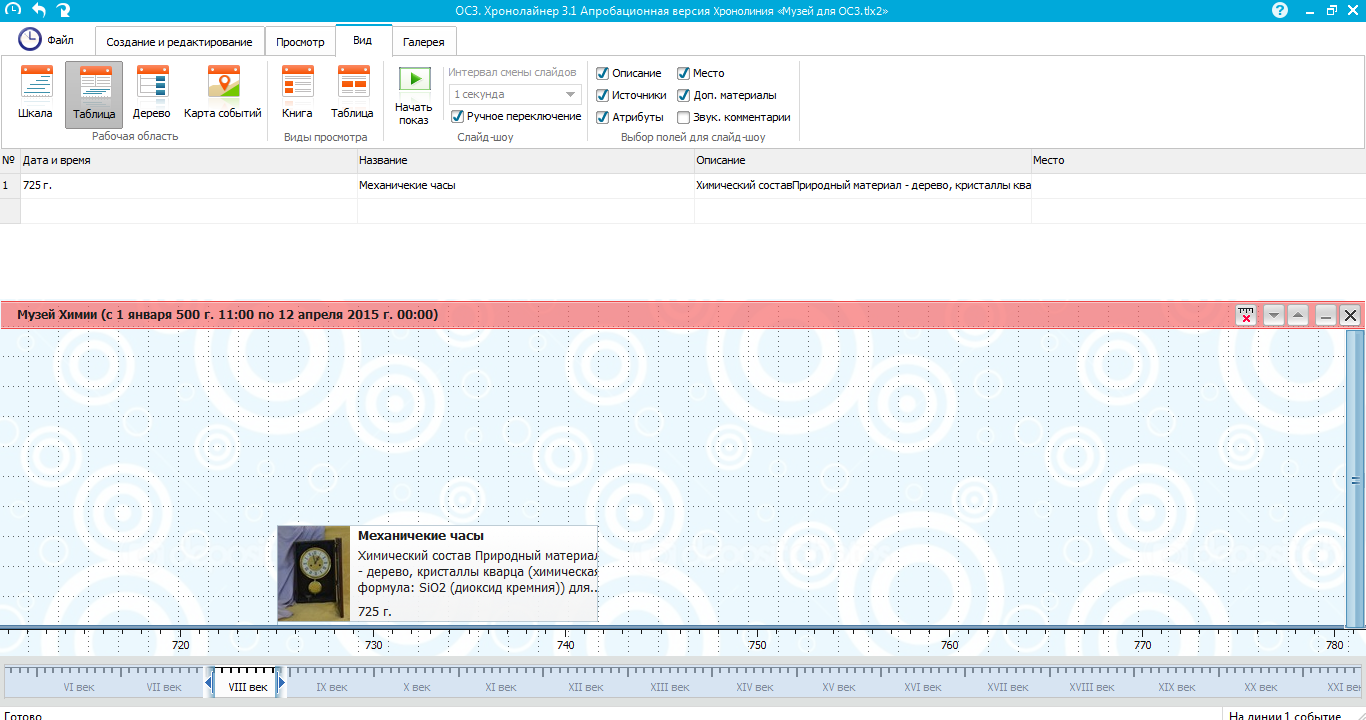 Также есть 2 вида просмотра
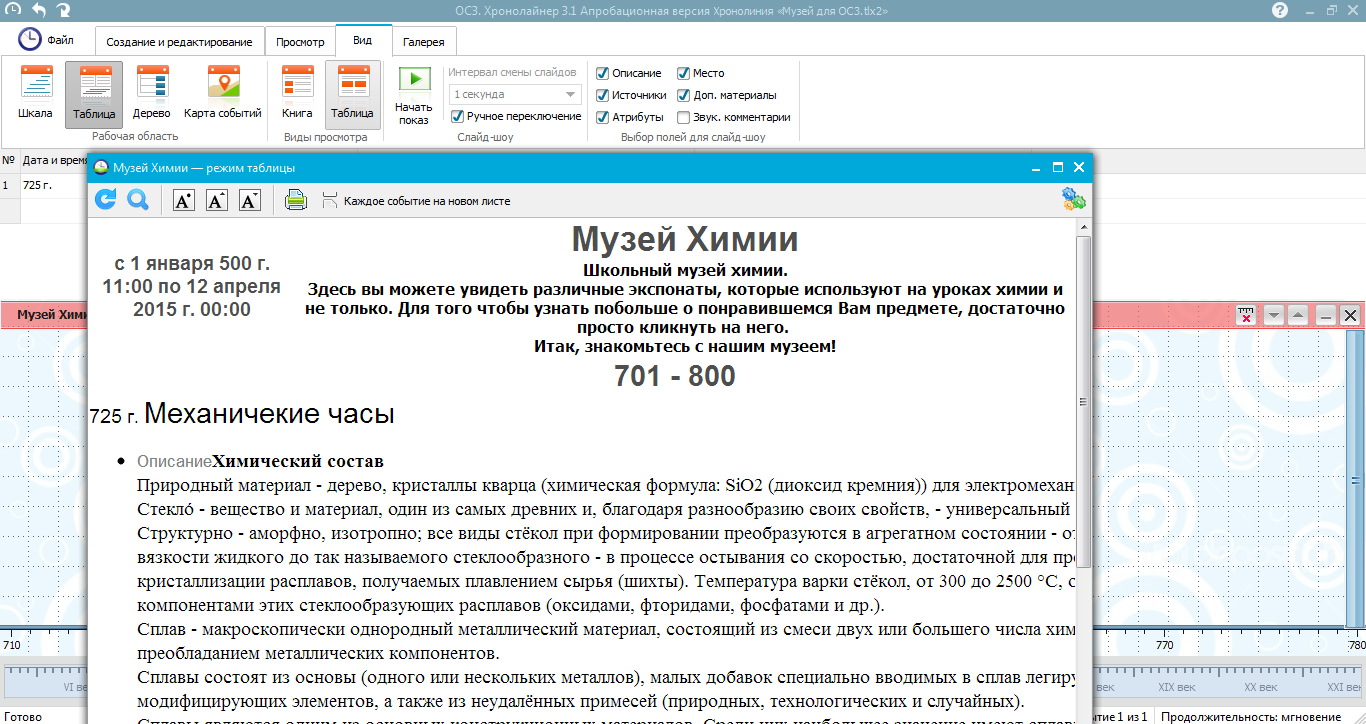 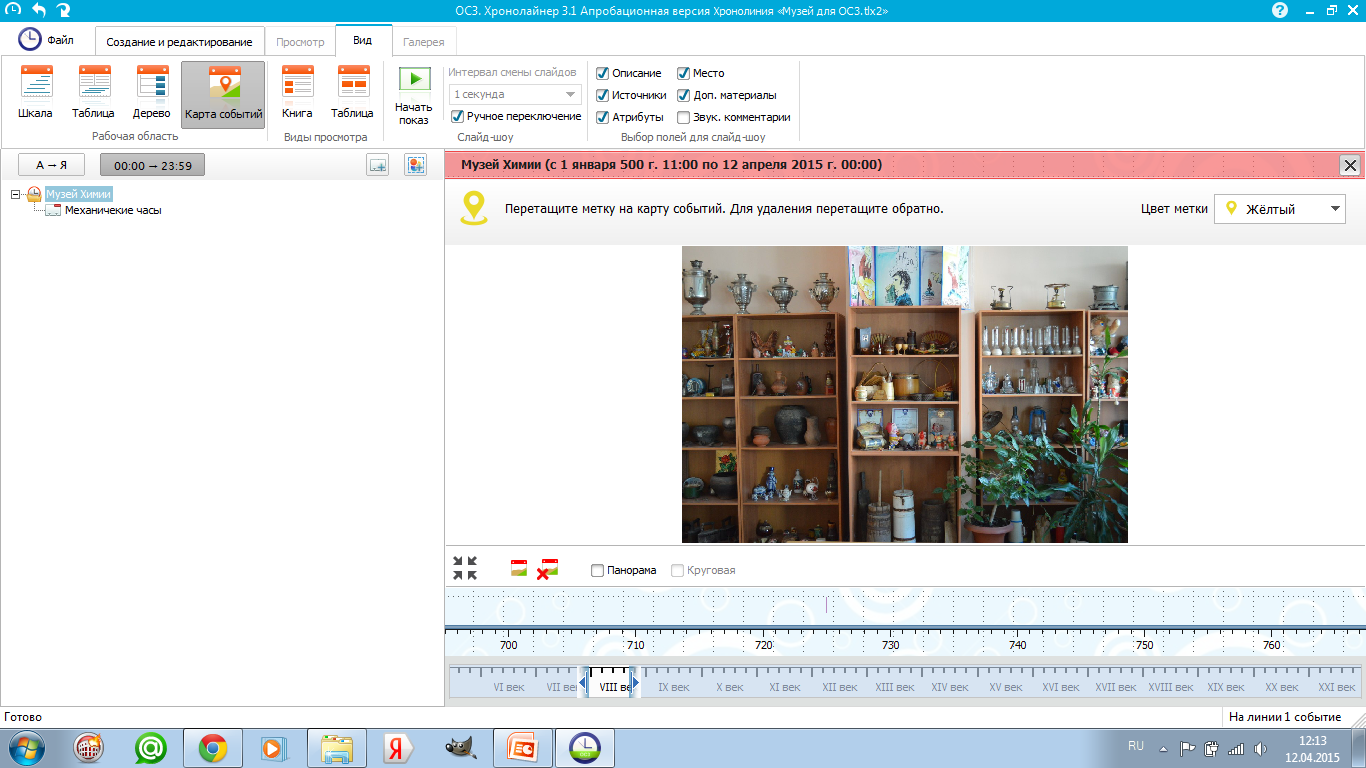 Самая интересная рабочая область – это Карта событий
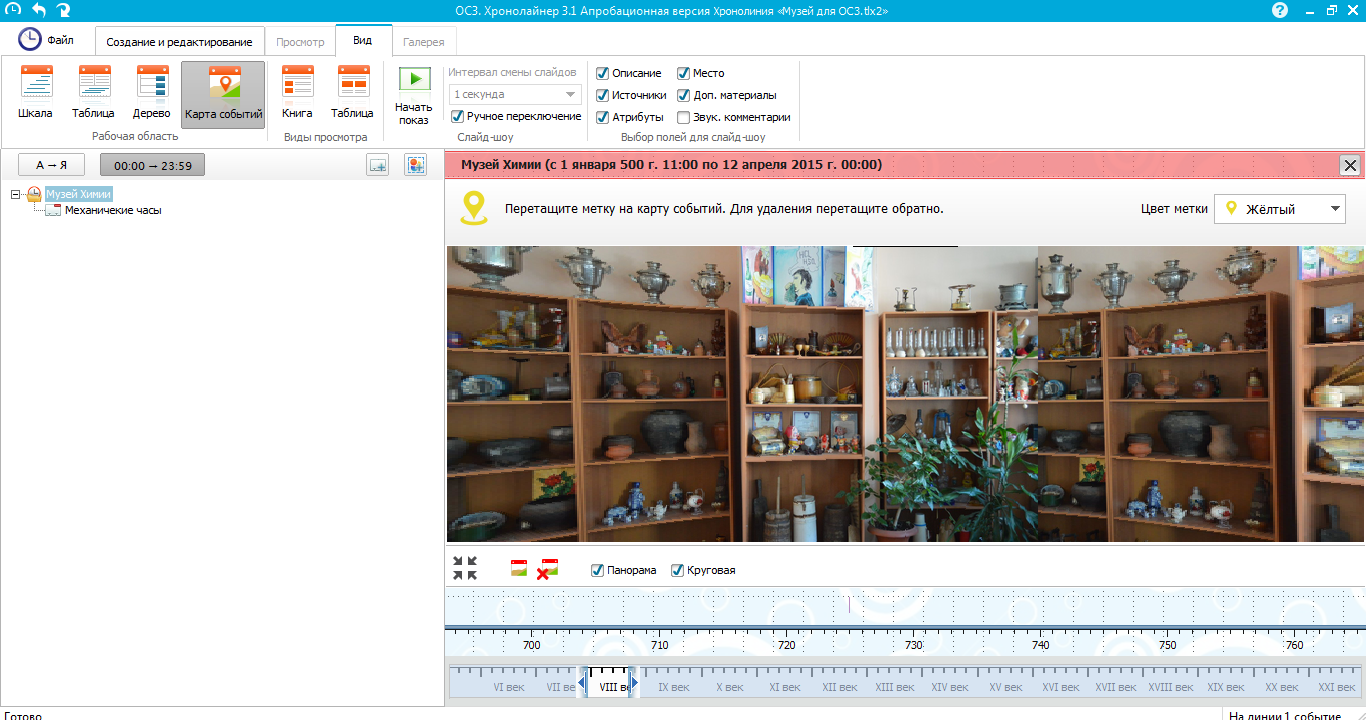 Если ваш музей занимает большое пространство, можно использовать круговую панораму
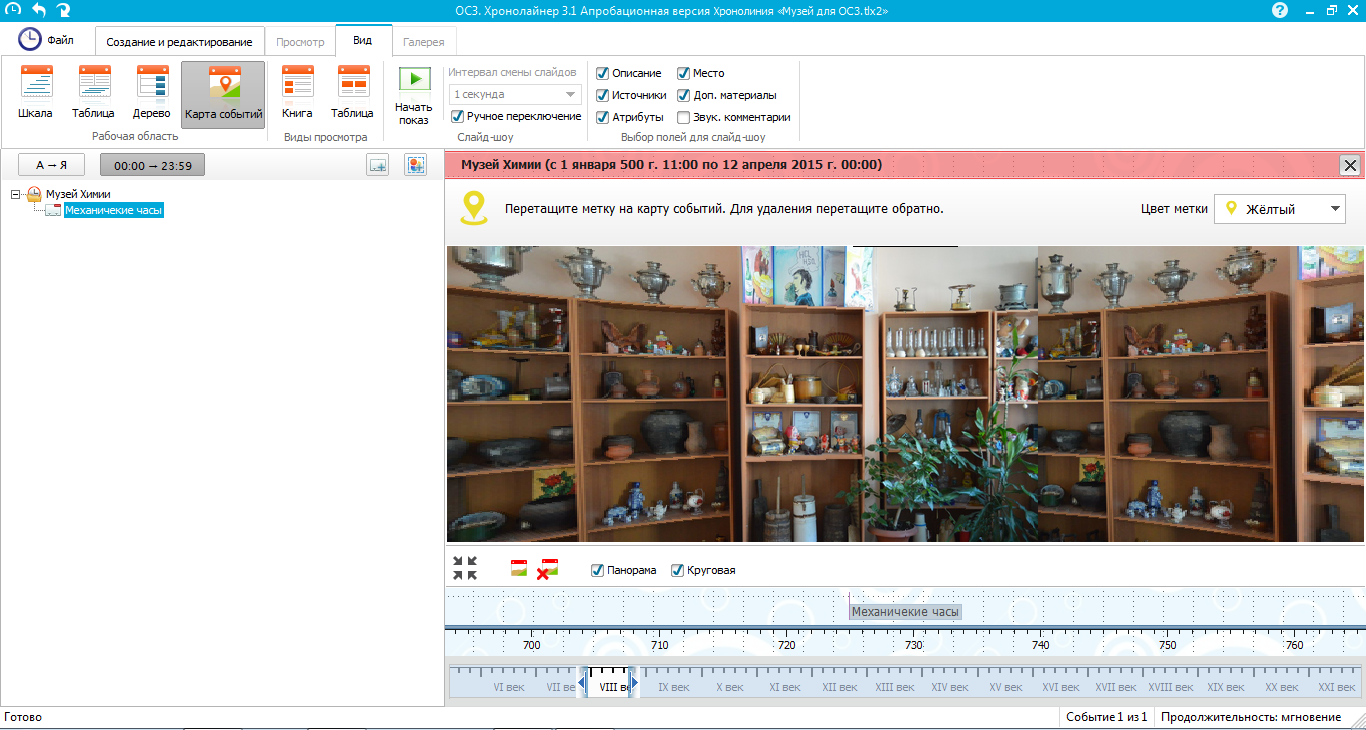 На панораме можно отметить ваш экспонат;
Для этого достаточно просто выбрать ваш предмет в списке…
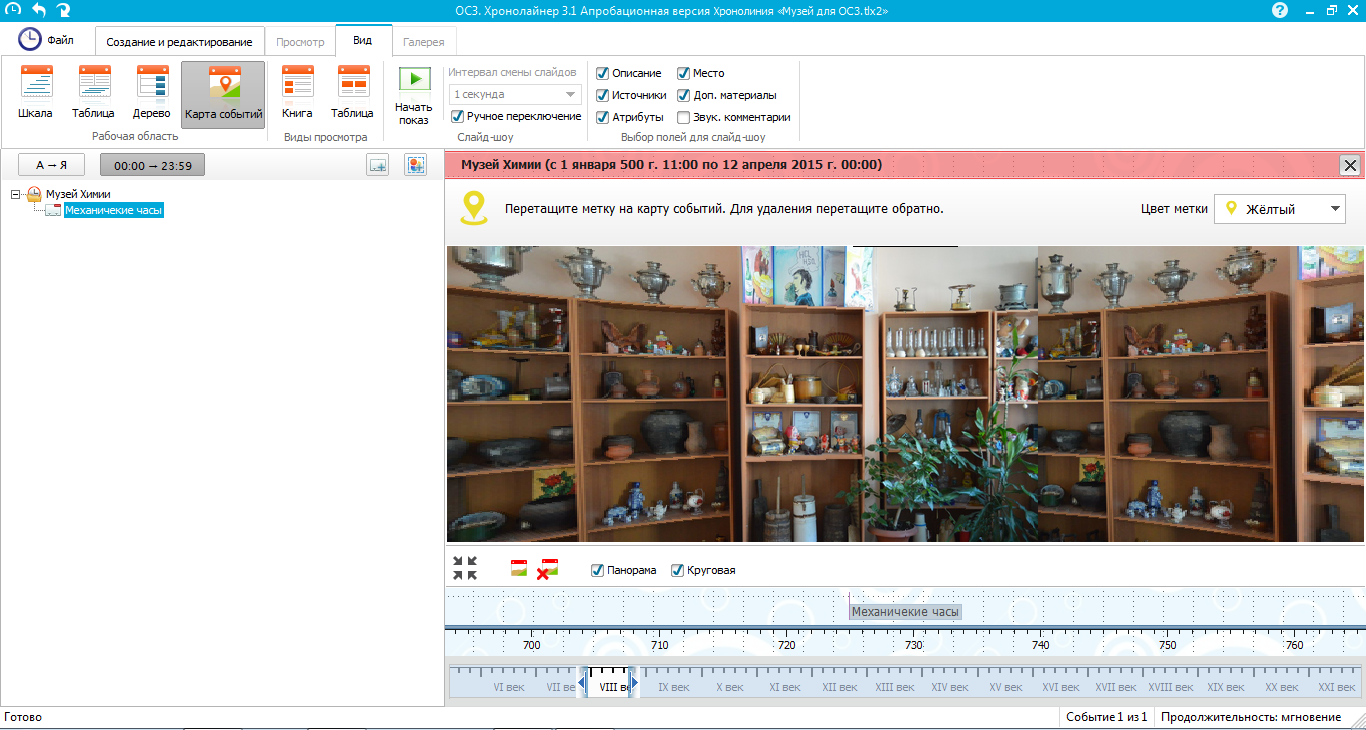 После кликнуть на  метку…
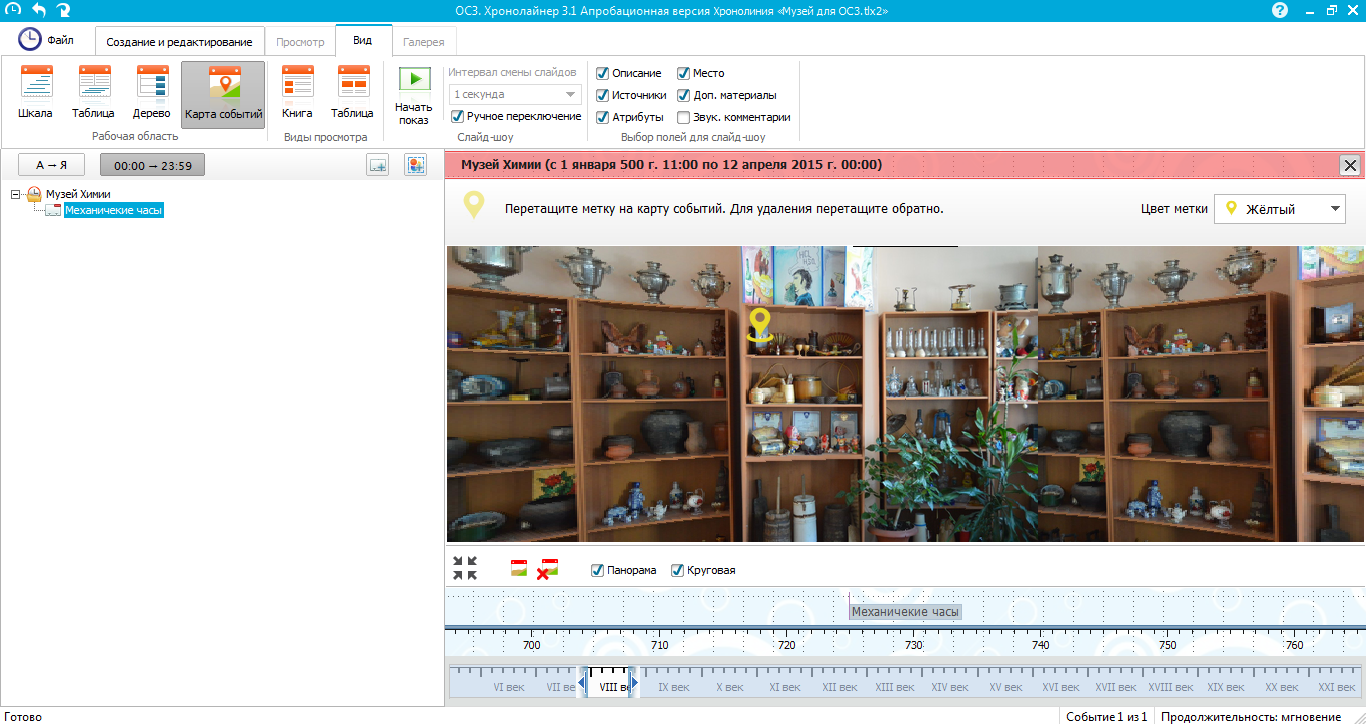 И
 перетащить на панораму.
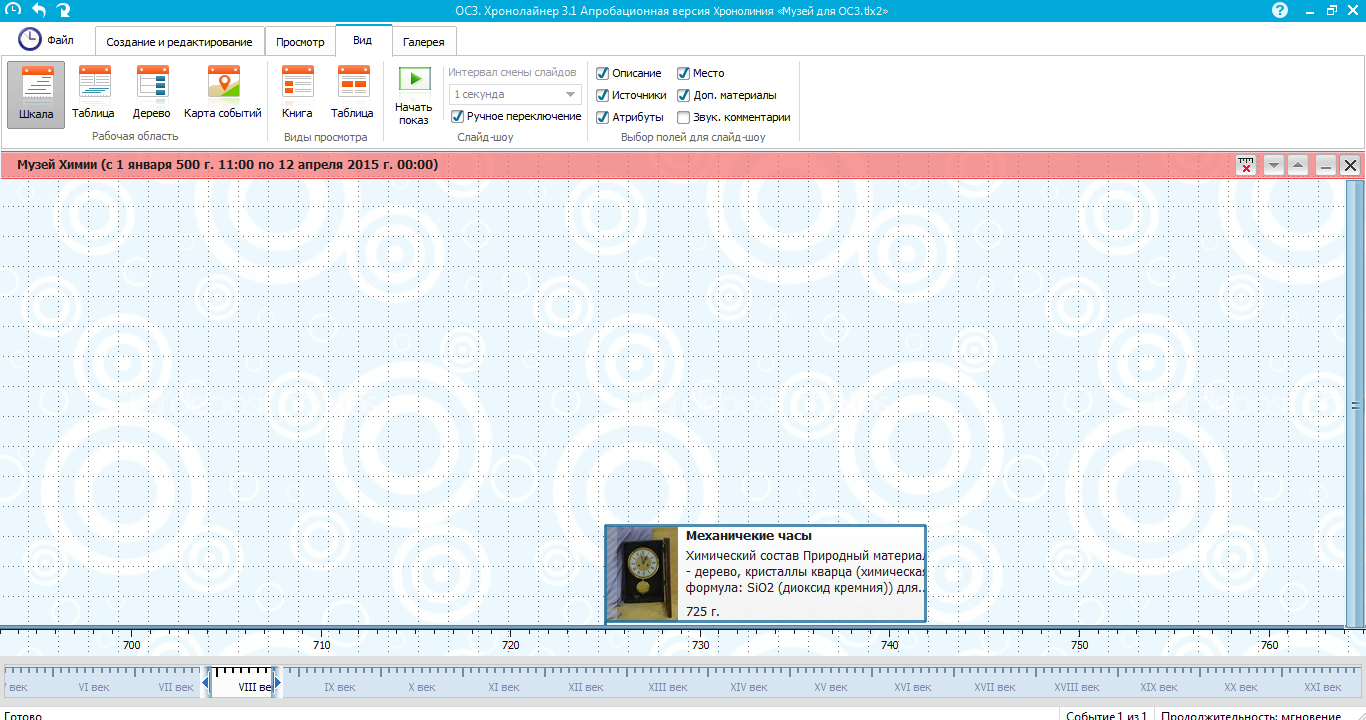 Самое главное – это сохранить экспозицию. Надо выбрать раздел «Файл»
Сохранить как
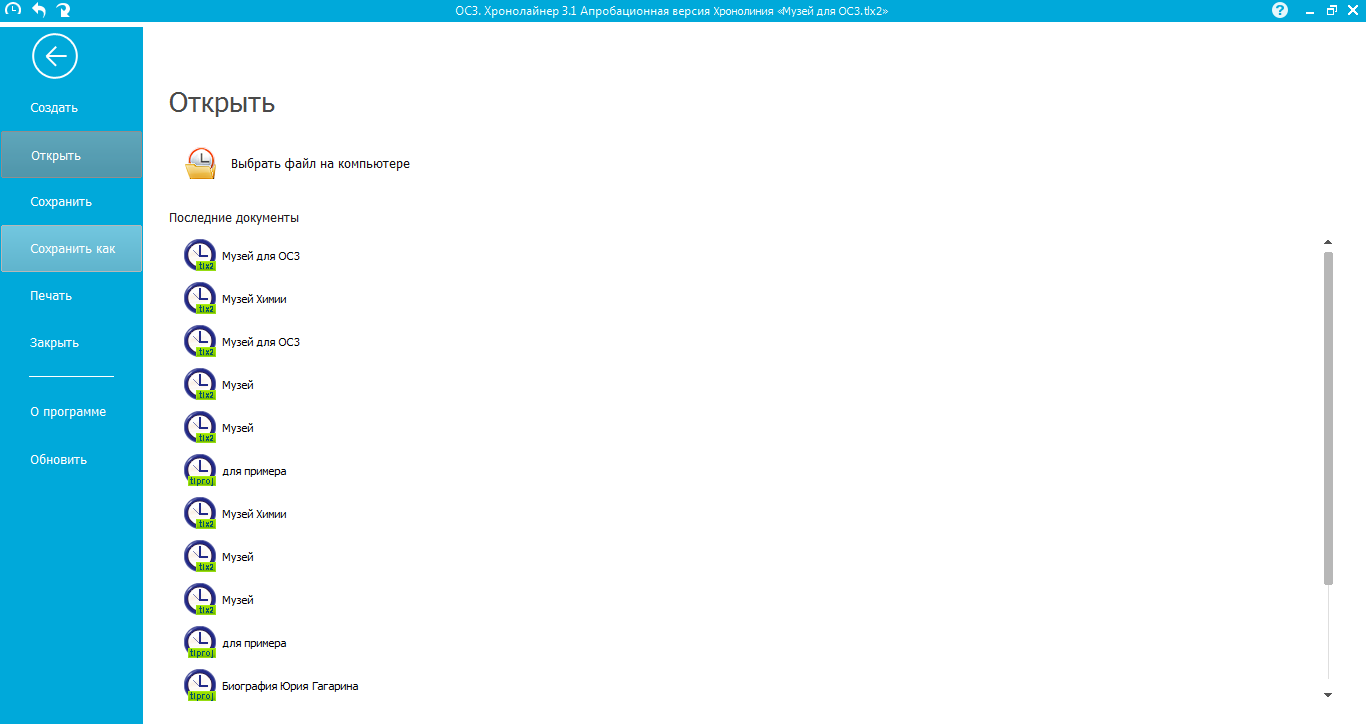 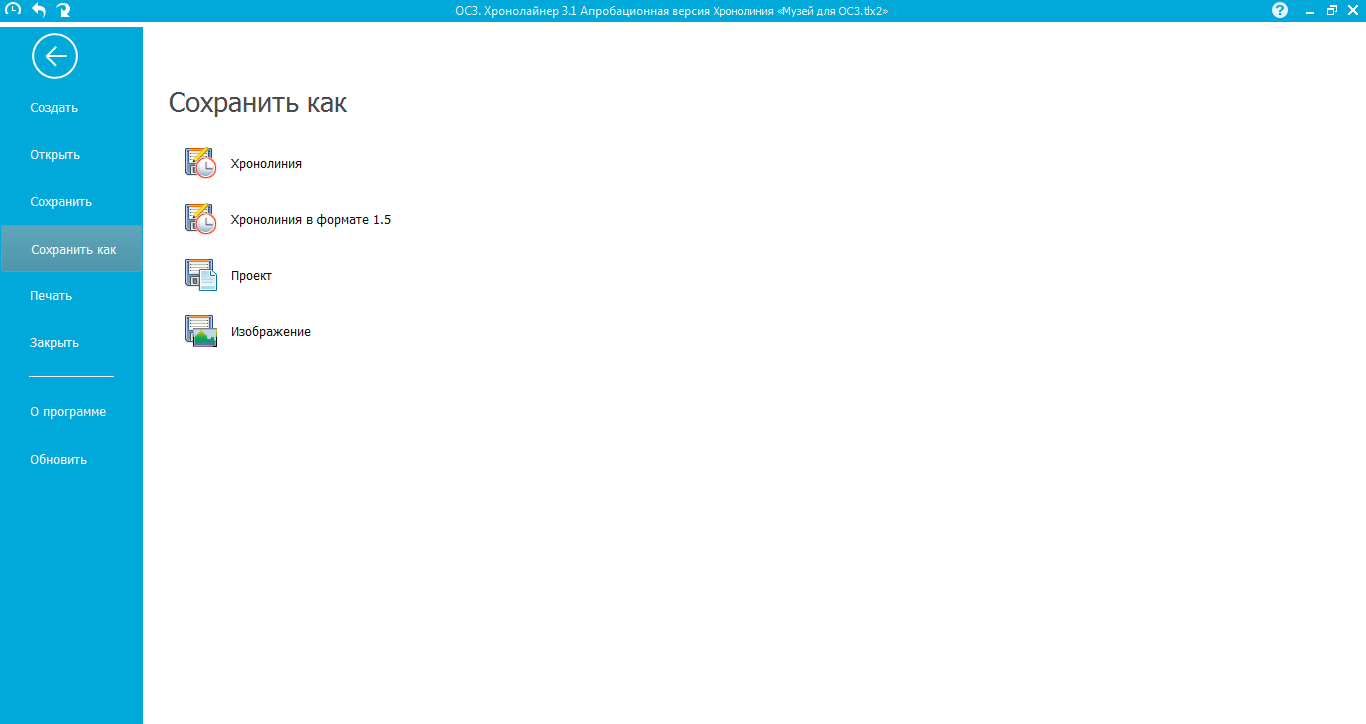 Выбрать формат
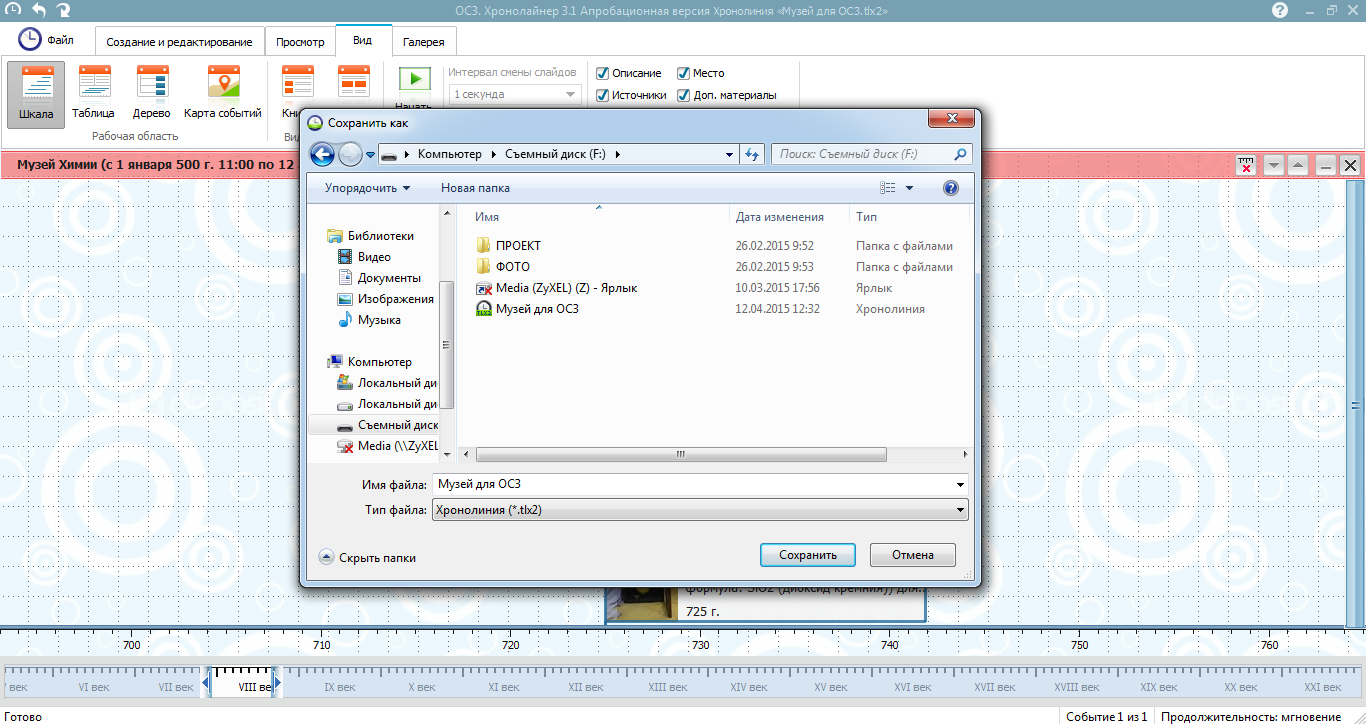 Выбрать место для хранения
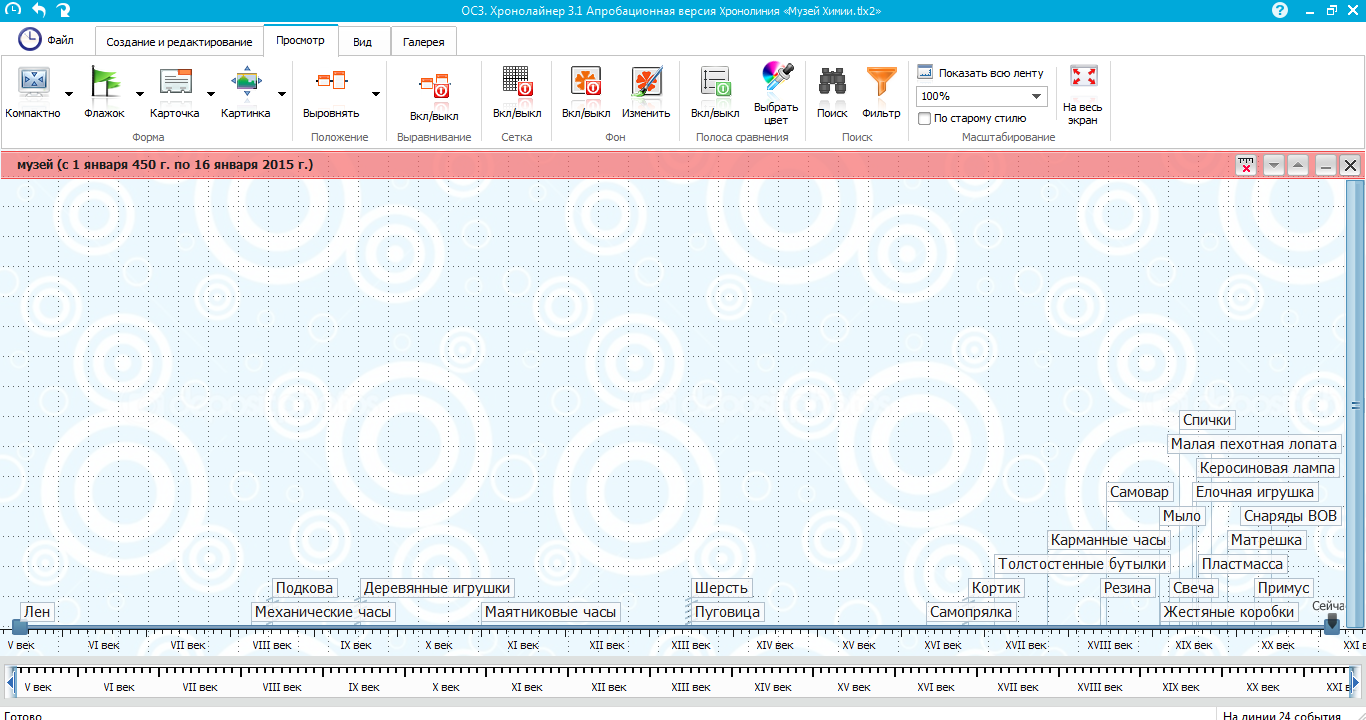 Ваша Хронолиния готова!